HABILIDADES PARA LA ESCUELA Y MÁS ALLÁ | PREPARARSE PARA PRUEBAS Y EXÁMENES
ESPECTÁCULO DE JUEGOS
1.  ¿Qué tipo de hoja de estudio te ayuda a compilar notas, como nombres y fechas?
Una hoja de términos clave.
2. ¿Con cuánta anticipación deberías comenzar a estudiar para una prueba?
De cinco a siete días.
3.  Completa la oración: Puede ayudar a tu disposición pensar en una prueba como _____________.
Una oportunidad para demostrar lo que sabes.
4. ¿Por qué una prueba sorpresa a veces causa más ansiedad que una anunciada previamente?
Porque no tienes la oportunidad de prepararte.
5. Nombra dos prácticas de estudio efectivas.
Dos opciones de las siguientes: tomar buenas notas en clase, mantenerte organizado, hacer tarjetas con información, compilar notas en una hoja de términos clave o una hoja de temas generales, usar recursos mnemotécnicos, estudiar en grupos, programar tiempo de estudio, revisar las notas después de clase o encontrar un lugar tranquilo.  
6. Verdadero o falso: Debes dedicar la mayor cantidad de tiempo posible a estudiar la noche anterior a una prueba importante.
Falso: Debes relajarte y dormir por la noche.
7. ¿Qué tipos de personas debes evitar el día del examen?
Personas que te pongan nervioso.
8. Nombra dos ventajas de estudiar en grupos.
Dos opciones de las siguientes: permite a los estudiantes aprender unos de otros, tener discusiones en profundidad, tener horarios de estudio constante, tener apoyo moral, hace que estudiar sea más divertido, enseñar a otros aumenta la retención de la información.
9. Nombra dos desventajas de estudiar en grupos.
Dos opciones de las siguientes: es perder el tiempo si tus amigos no están preparados, es perder el tiempo revisar temas que ya sabes bien, los estudiantes muy nerviosos contagian la ansiedad, los grupos usan el tiempo de manera menos eficiente.
10. Nombra dos cosas que debes hacer la mañana de una prueba.
Dos opciones de las siguientes: desayunar bien, vestirte de manera cómoda, llevar un reloj, llegar temprano, asegurarte de tener todos los materiales que necesites.
11. Verdadero o falso: Debes hacer un gran desayuno el día del examen.
Falso: Debes comer un desayuno saludable, pero no más de lo que comes habitualmente.
12. Nombra dos estrategias importantes para usar durante una prueba.
Dos opciones de las siguientes: leer toda la prueba antes de comenzar, asignar el tiempo (según los valores de los puntos), leer las instrucciones detenidamente, leer cada pregunta con detenimiento, controlar el tiempo y moderar el ritmo, encerrar en un círculo las preguntas difíciles y volver después.
 13. Nombra una estrategia para disminuir la ansiedad.
Cualquier opción de las siguientes: estar bien preparado, respirar profundamente, pensar en un lugar tranquilo.
© 2022 OVERCOMING OBSTACLES
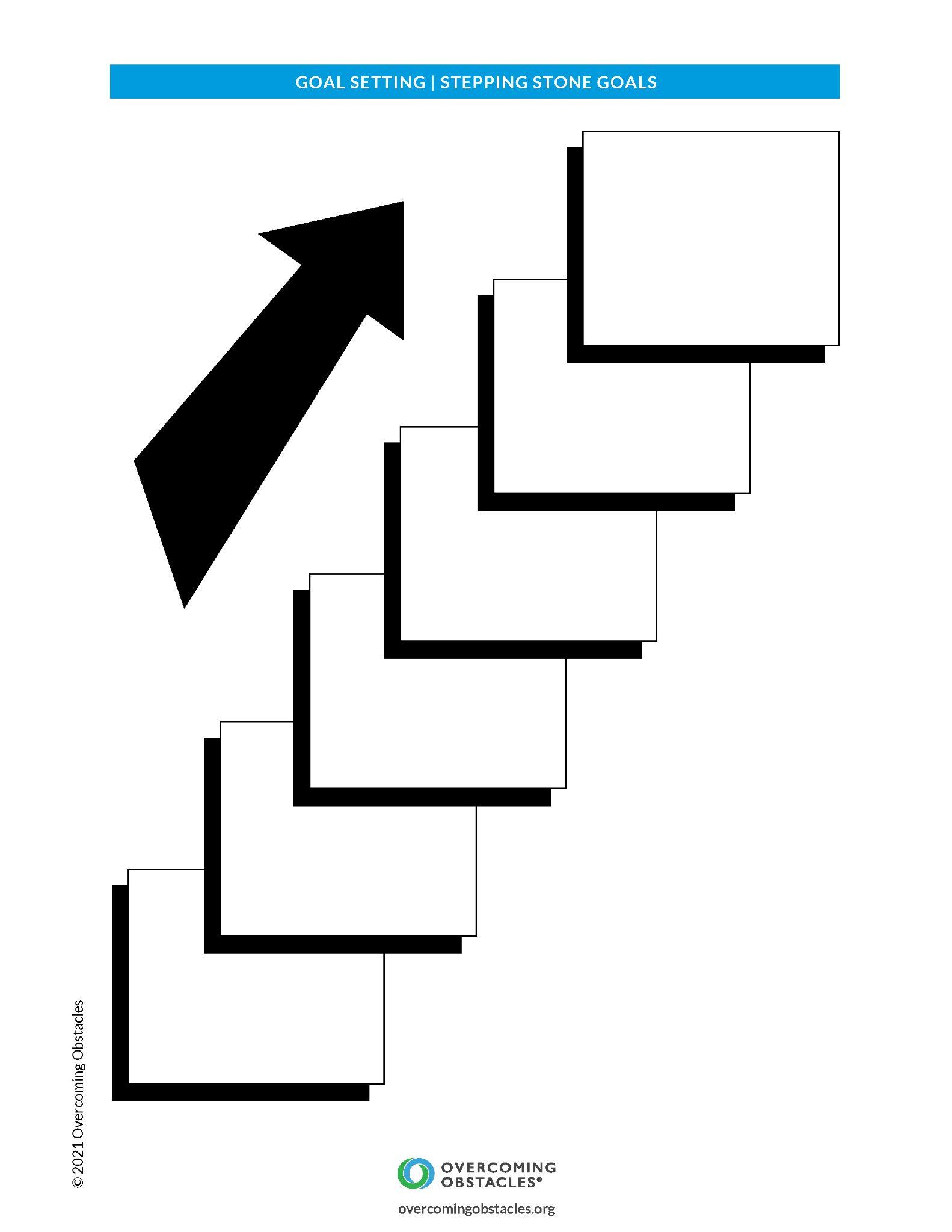